Creación de Enmiendas
Creación de Enmienda
Pasos:
Autenticarse con un usuario asociado al Ministerio de Hacienda
Crear una Enmienda
Editar una Enmienda
Guardar/Descartar un Enmienda
Acceso por menú
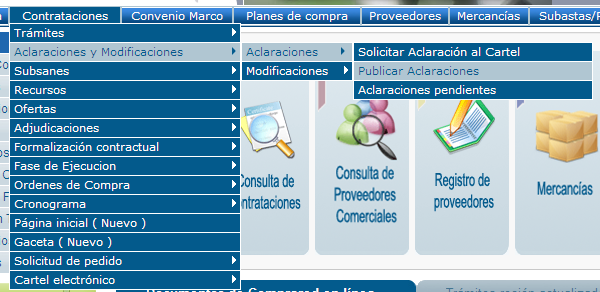 Creación de la enmienda
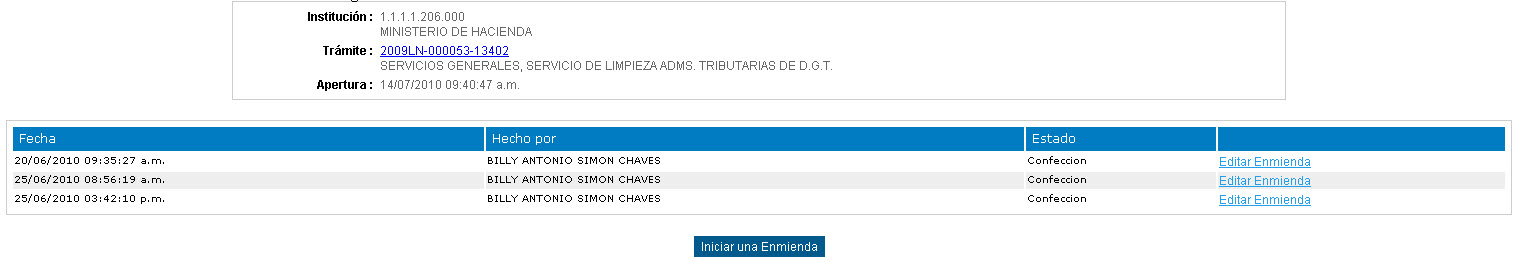 Se debe dar click en Iniciar una Enmienda  para crear la enmienda.
Edición de la Enmienda	Reasignar Usuario
Para reasignar la enmienda se debe escoger la persona y dar click en Reasignar.
Edición de la EnmiendaProrrogar Apertura
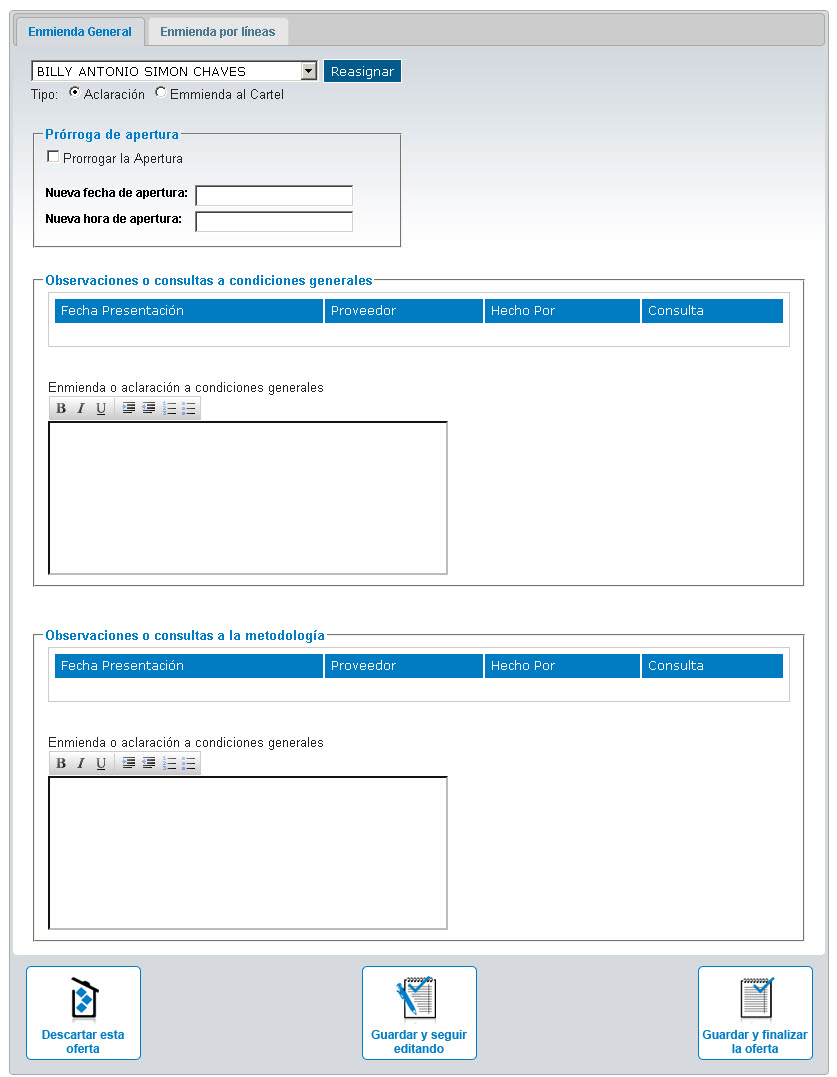 Para prorrogar apertura se debe seleccionar “Prorrogar apertura” y digitar una nueva fecha y hora de apertura
Edición de la EnmiendaAclaraciones Generales
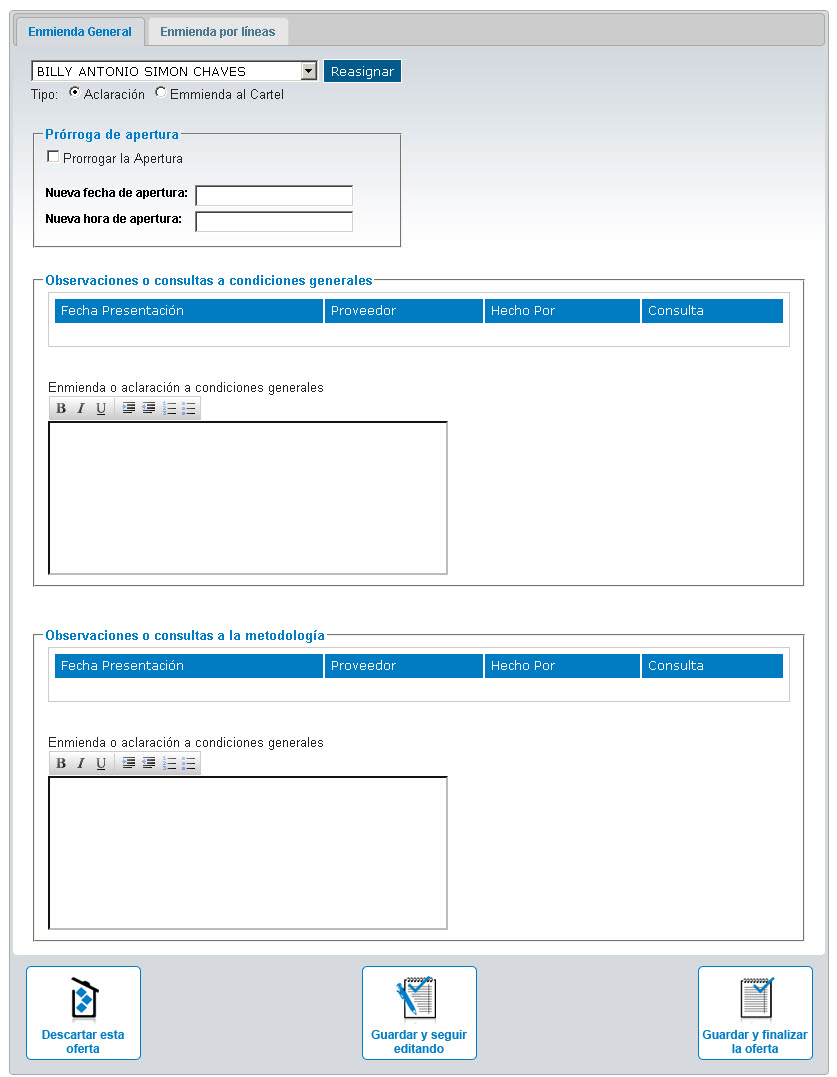 Se deben digitar las enmiendas a  condiciones generales y a la metodología
Edición de la EnmiendaAclaraciones a Líneas
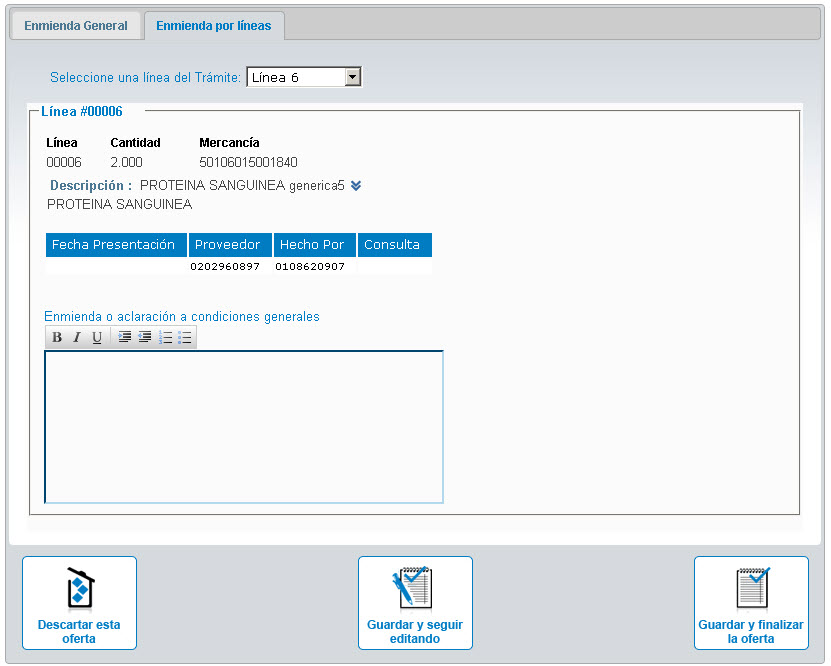 Digitar las enmiendas para las líneas.
Guardar/Descartar una Enmienda
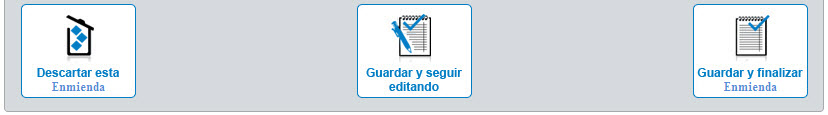 Permite descartar la enmienda actual.
Permite guardar los cambios actuales y seguir editando la enmienda actual.
Permite guardar y ver un resumen de  la  enmienda actual antes de finalizarla por completo.
Guadar Final Enmienda
Se muestran datos ingresados en la enmienda y permite continuar editando o confirmar la Enmienda.